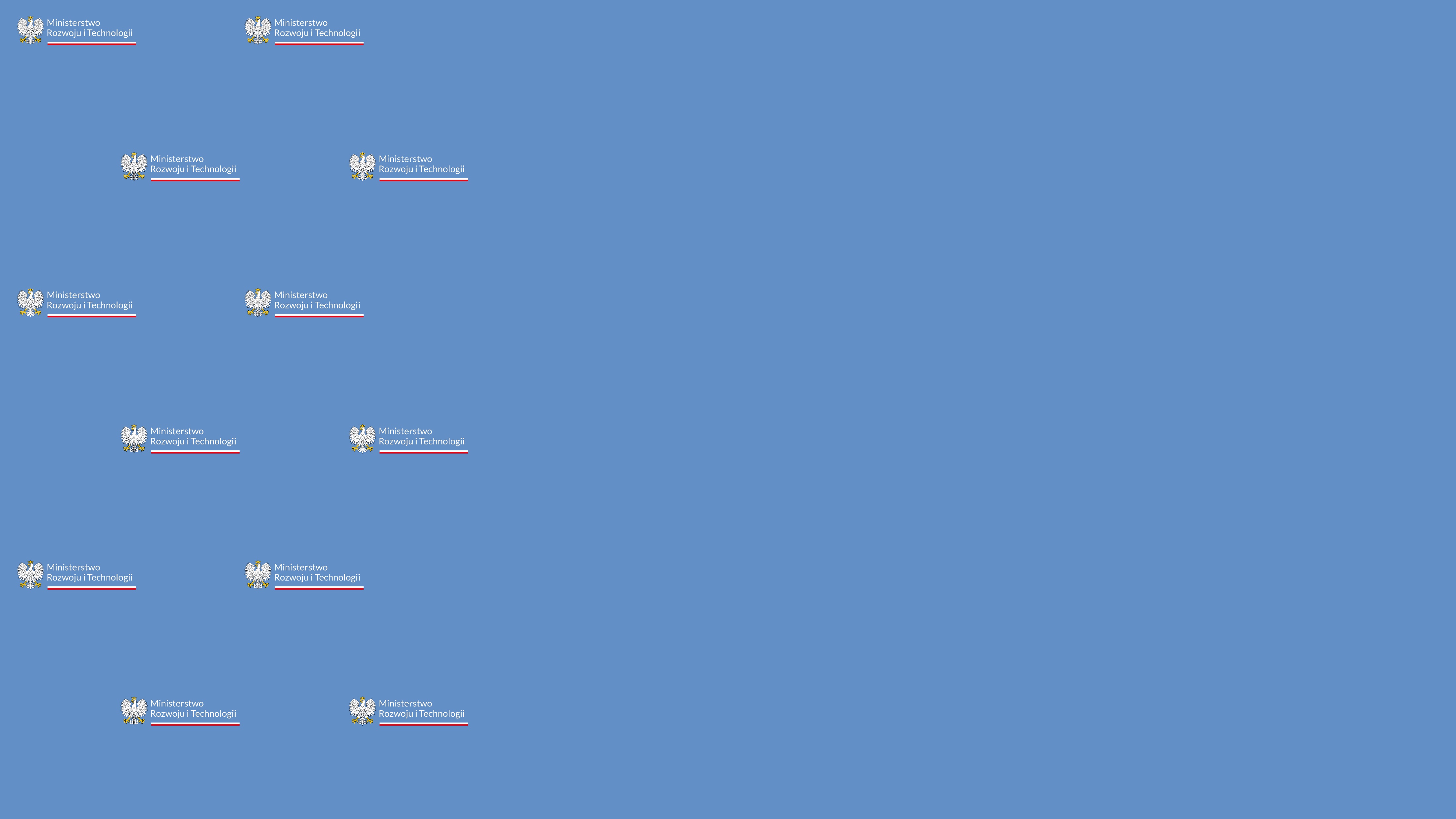 Rządowe wsparcie dla firm energochłonnych 
w 2022 roku
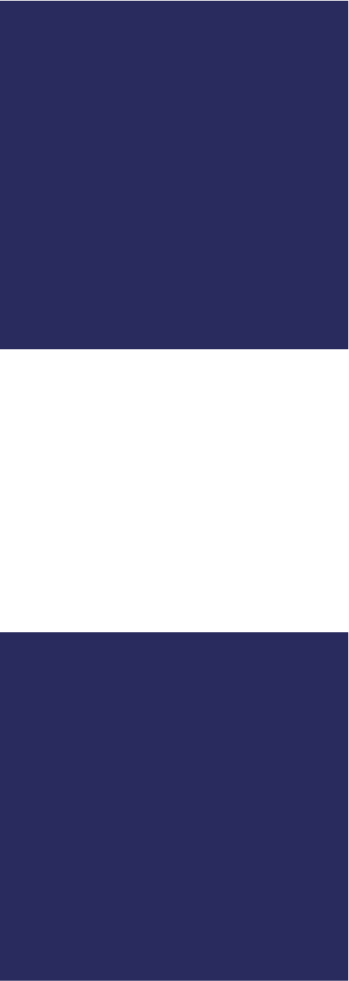 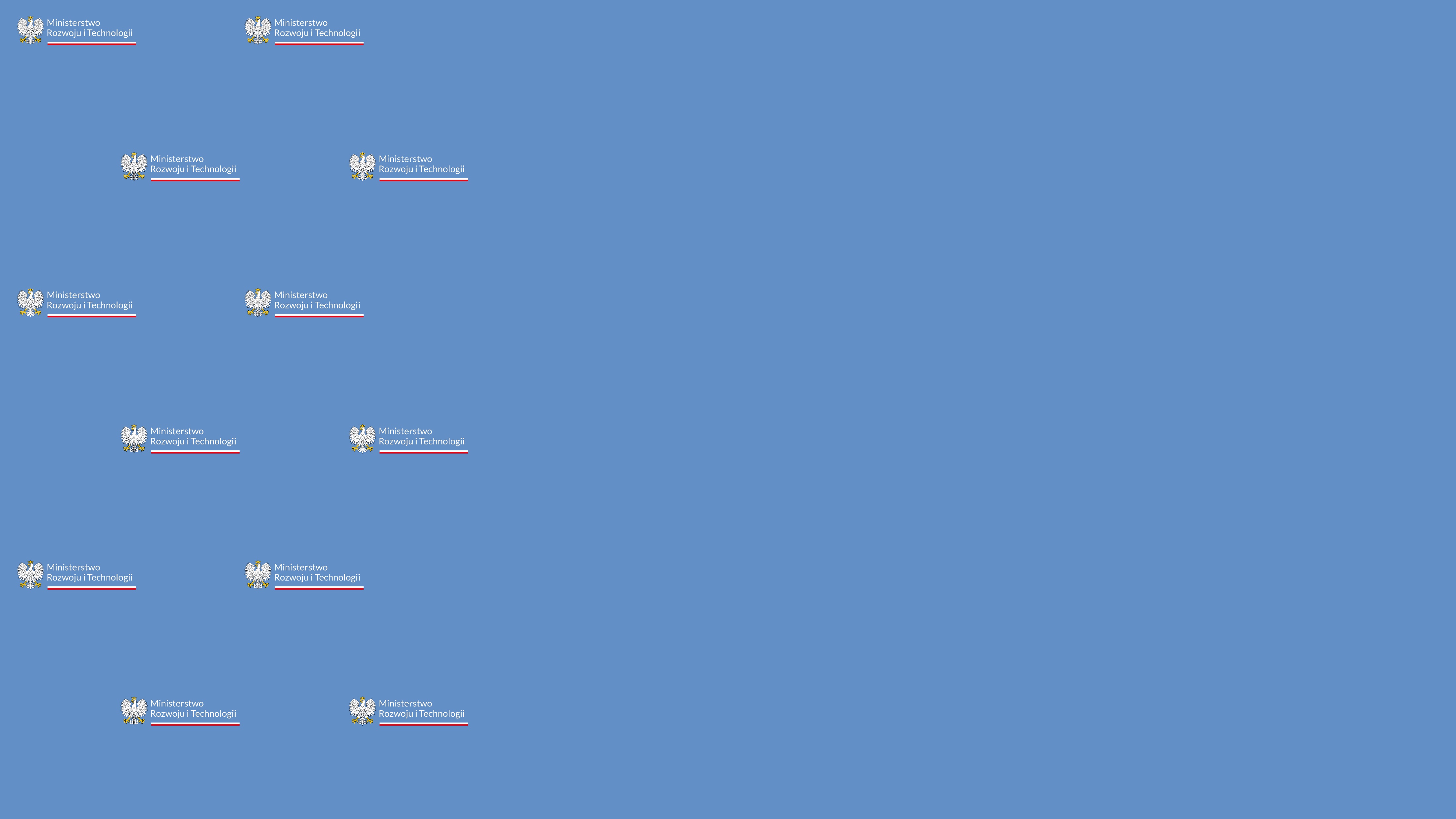 Rządowe wsparcie dla firm energochłonnych
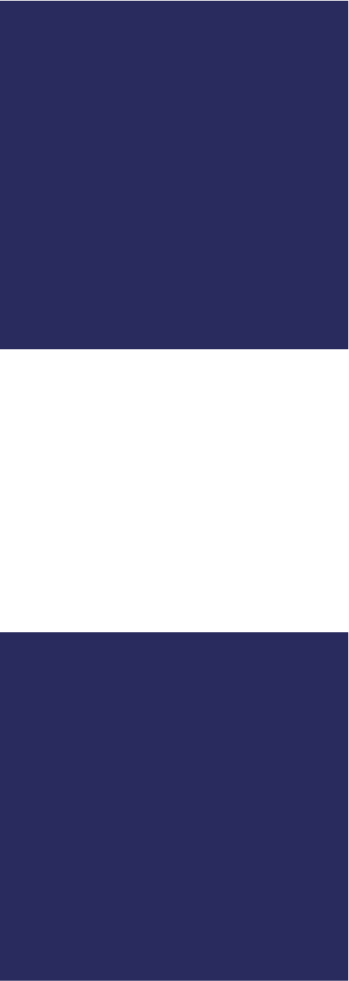 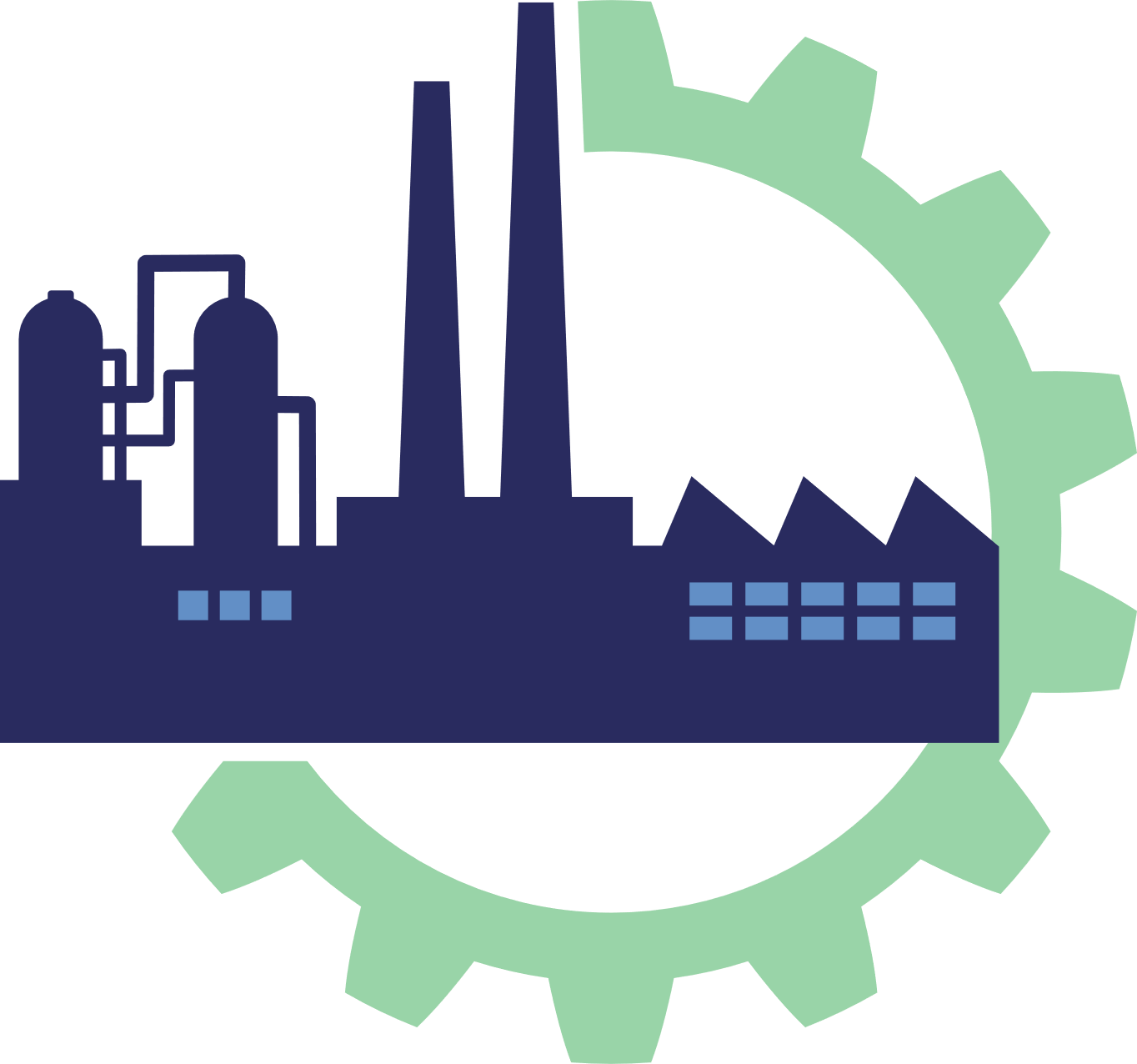 Ochrona polskich firm przed unijną polityką klimatyczną oraz wzrostem cen energii
Poprawa konkurencyjności polskiego przemysłu
Przeciwdziałanie przenoszeniu produkcji poza UE np. Chiny, Indie, Turcja
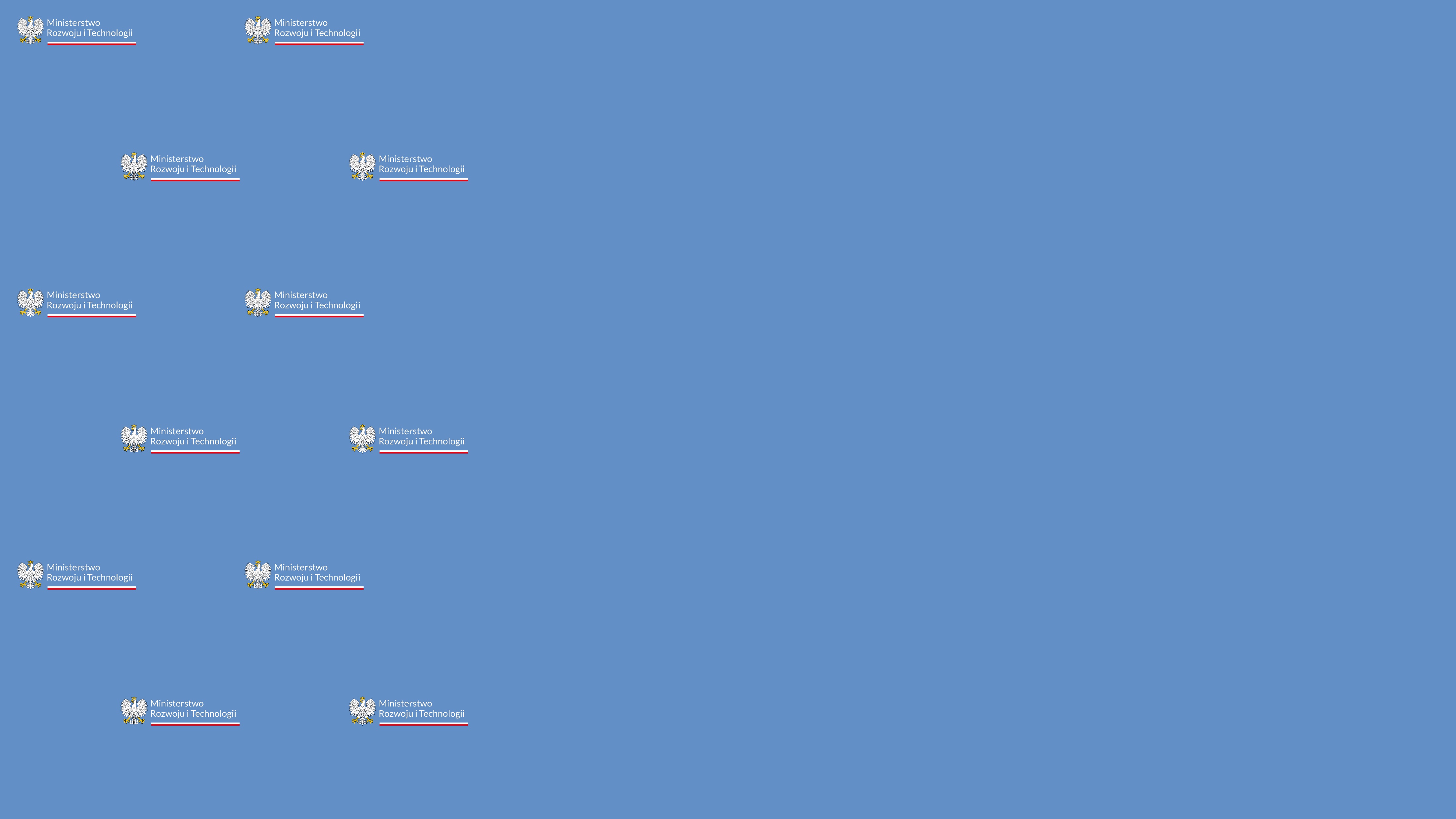 I runda rządowego wsparcia dla firm energochłonnych
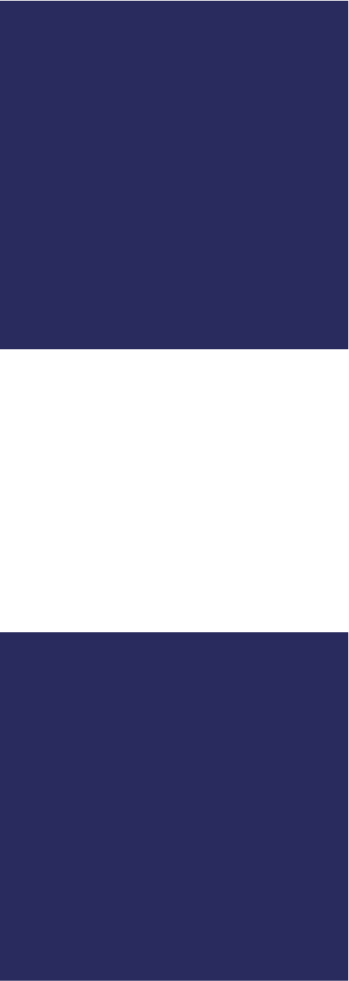 92 firmy
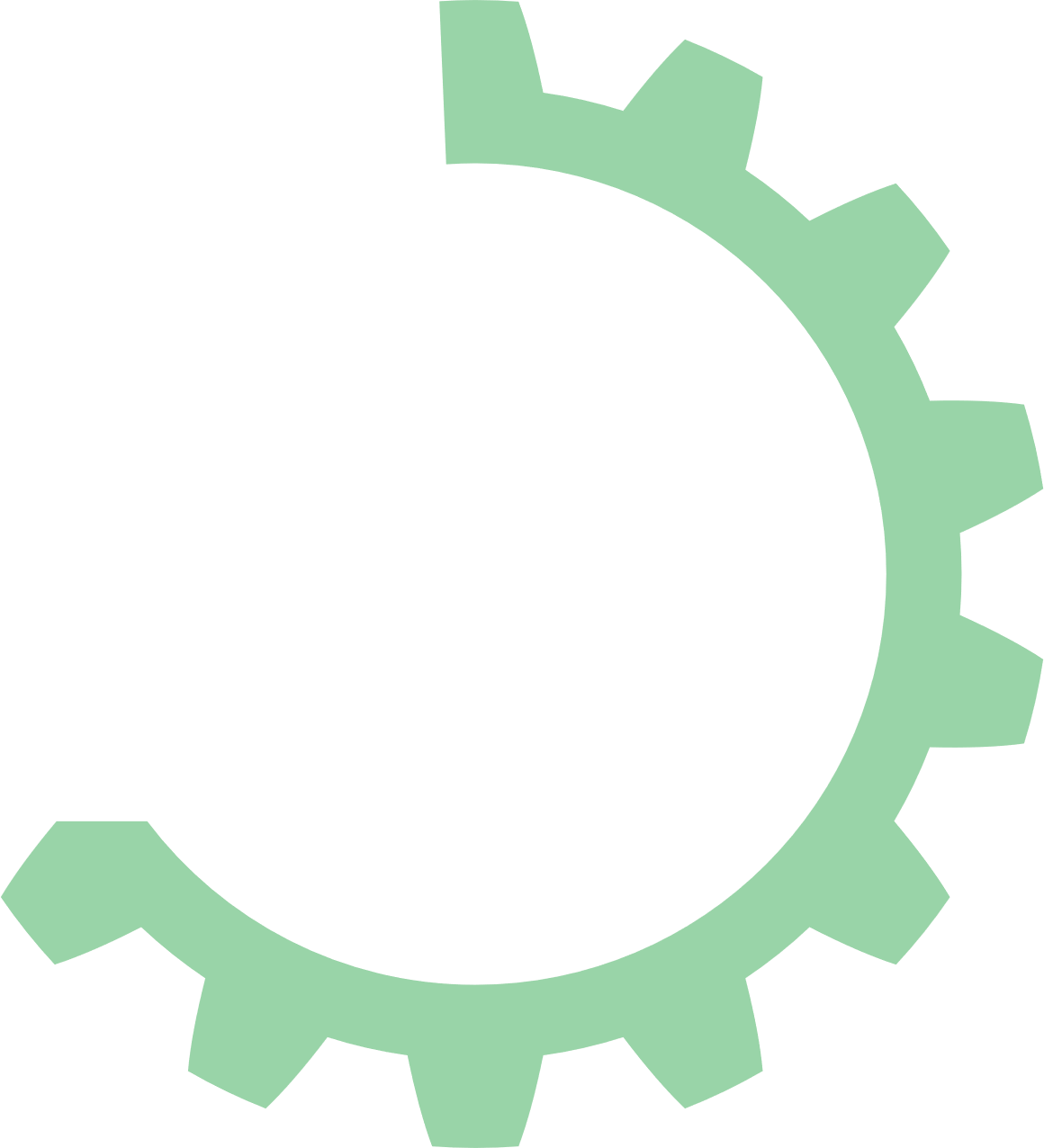 800
Sektor: 
hutnictwa
produkcji wyrobów aluminiowych
metali nieżelaznych
chemikaliów nieorganicznych
produkcja papieru
MLN ZŁ
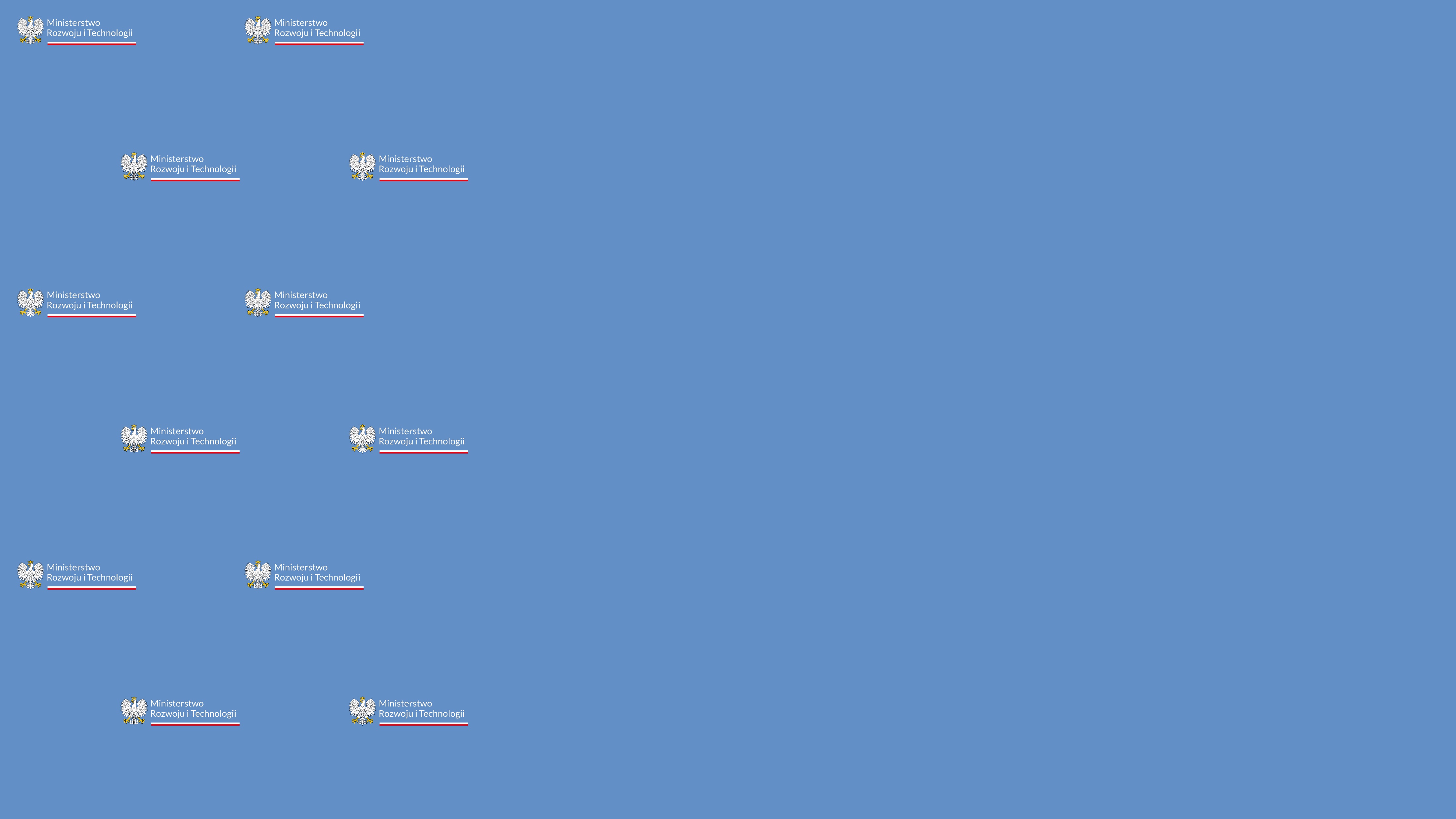 II runda rządowego wsparcia dla firm energochłonnych
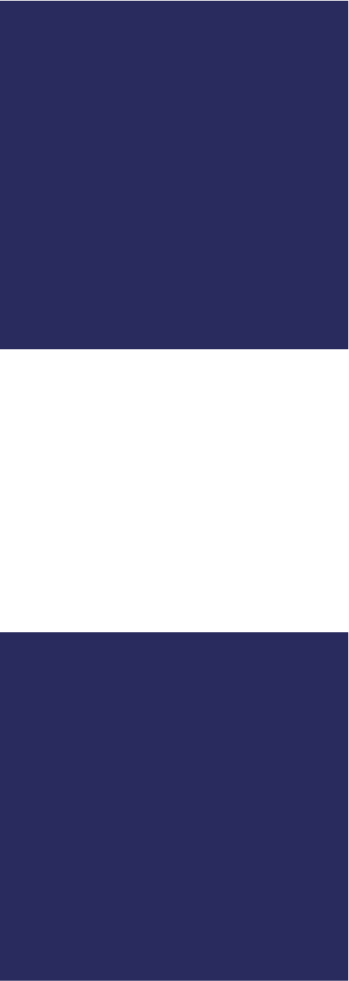 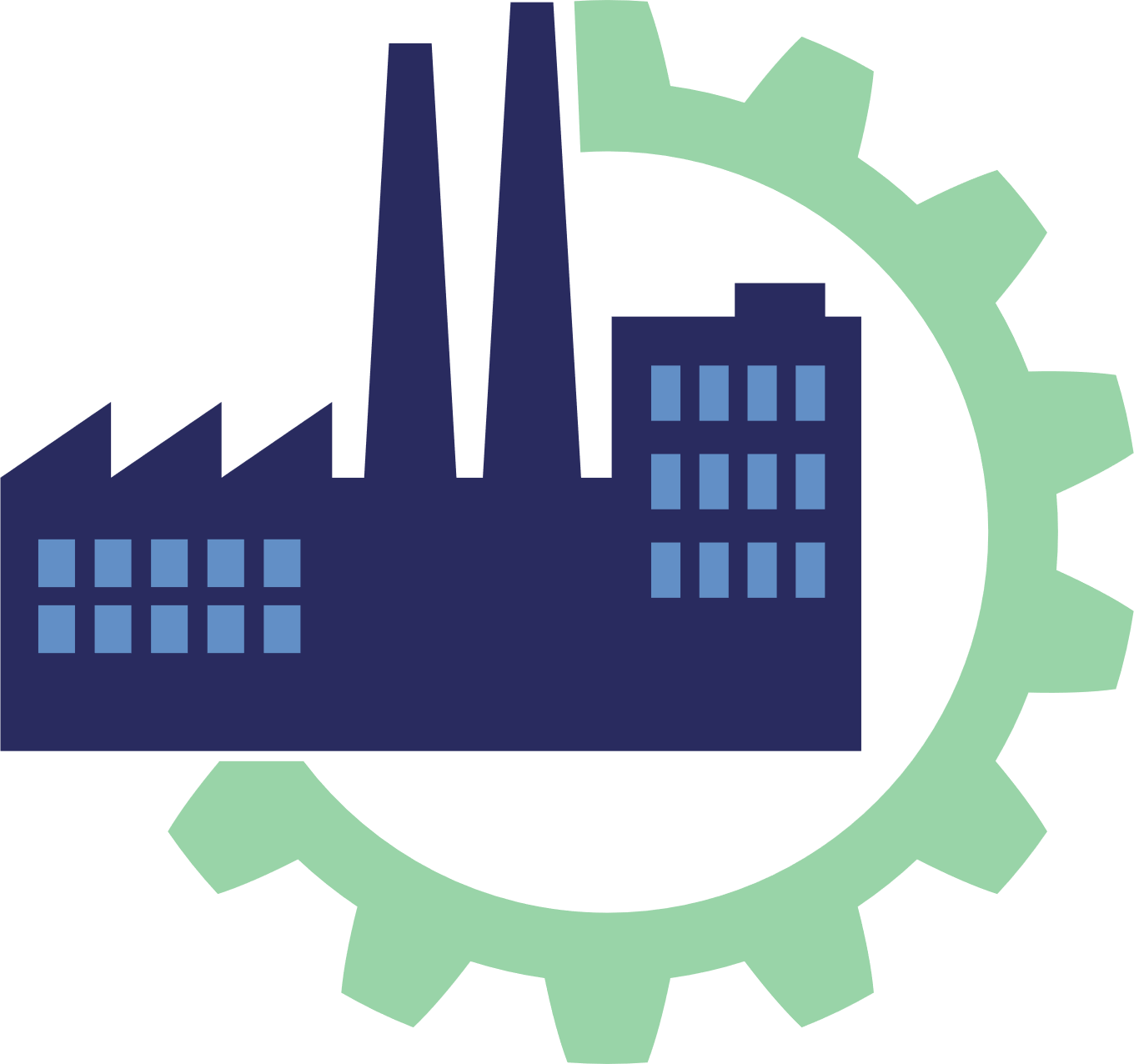 5 mld zł
kryteria i program –  przyjęcie przez rząd jeszcze w listopadzie
czekamy na nowe wytyczne KE dotyczące pomocy publicznej
obecnie trwają konsultacje dokumentu przygotowanego przez KE
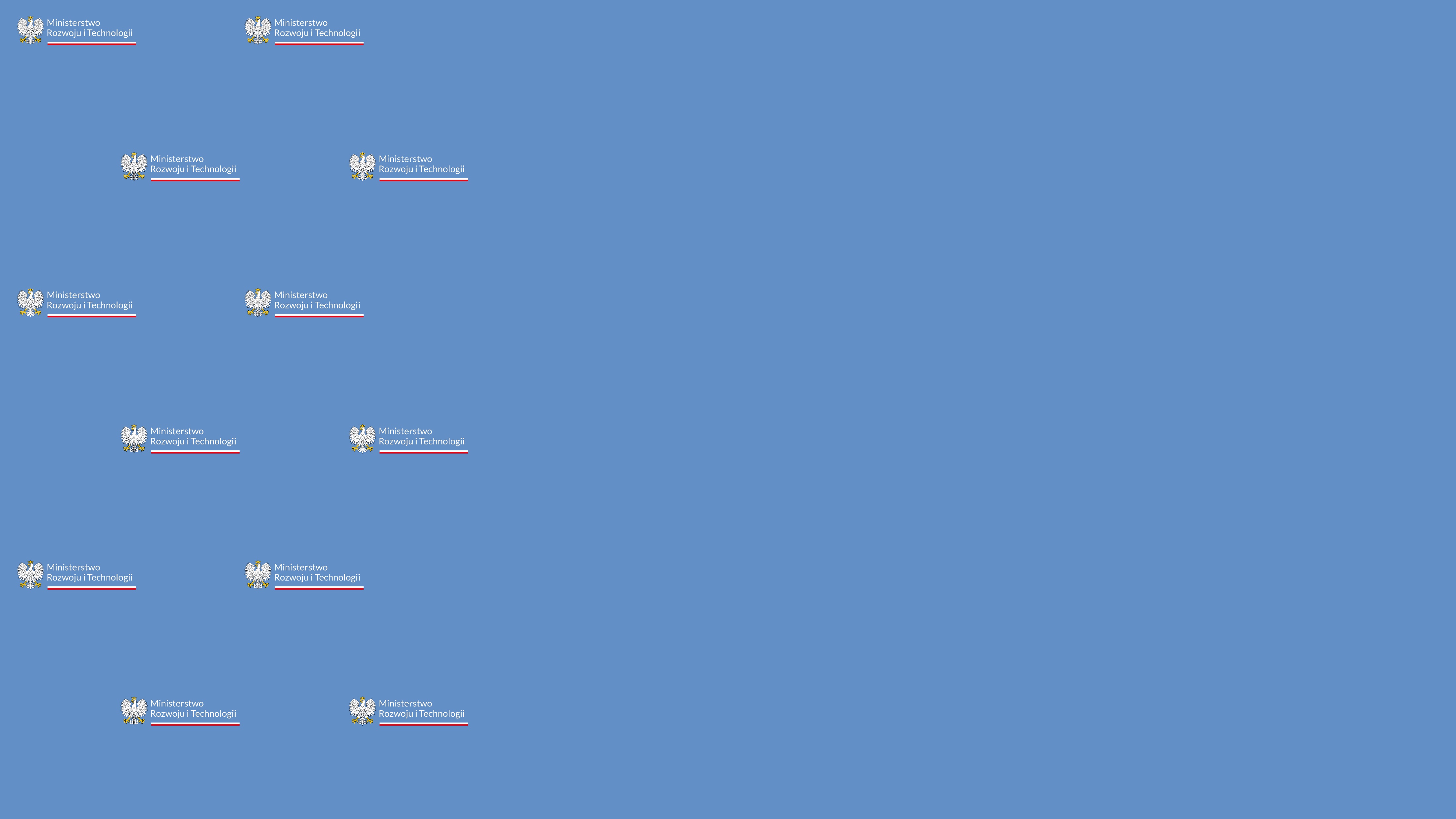 Rządowe wsparcie dla firm energochłonnych w 2022 roku
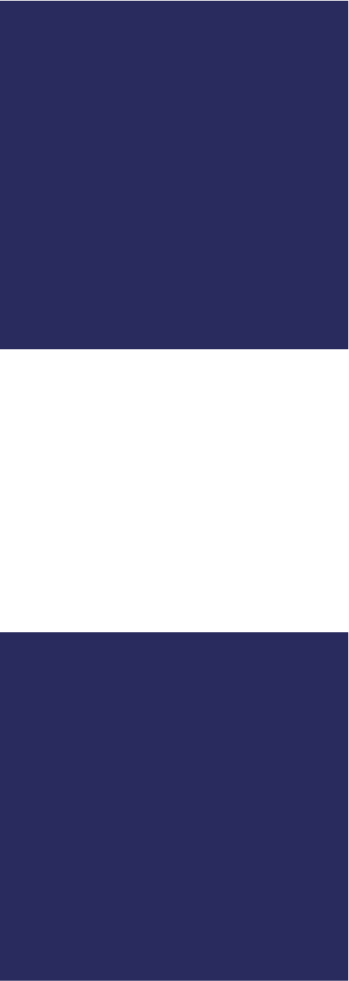